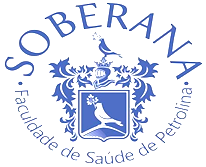 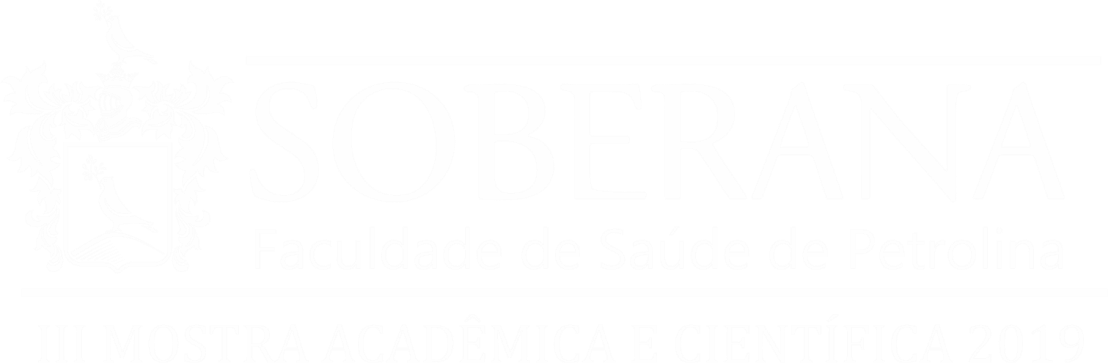 V MOSTRA ACADÊMICA 2022